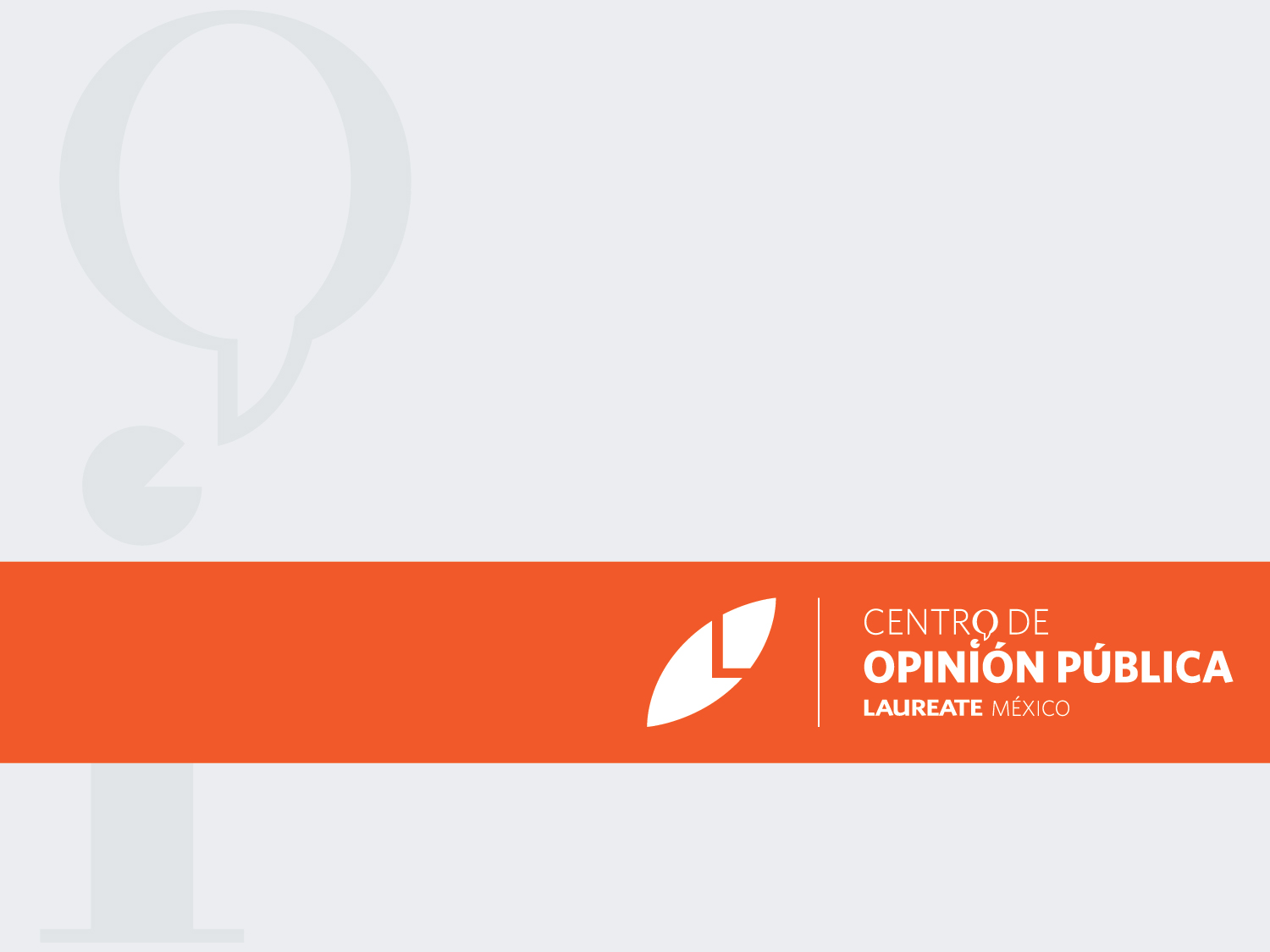 Educación Superior en México
Perspectiva de los mexicanos sobre los estudios profesionales
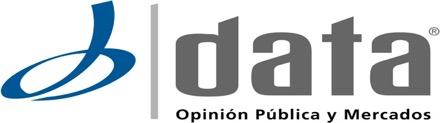 Metodología
Encuesta nacional con muestra probabilística representativa aplicada a mexicanos de 18 años y mayores, residentes en el territorio nacional al momento del levantamiento (marzo 2016).
Se realizaron 1208 encuestas con un margen de error teórico de +-2.8 a un nivel de confianza estadística de 95%.
El diseño del instrumento y levantamiento fue realizado por Data Opinión Pública y Mercados S.C. Las variables incluidas en el cuestionario sobre Educación Superior fueron propuestas por el COP UVM. 
Se presentan resultados contrastando la opinión de los encuestados sobre educación pública y privada; a su vez los resultados presentados están agrupados por tipo de localidad, región, nivel de escolaridad e ingresos del hogar.
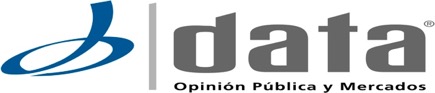 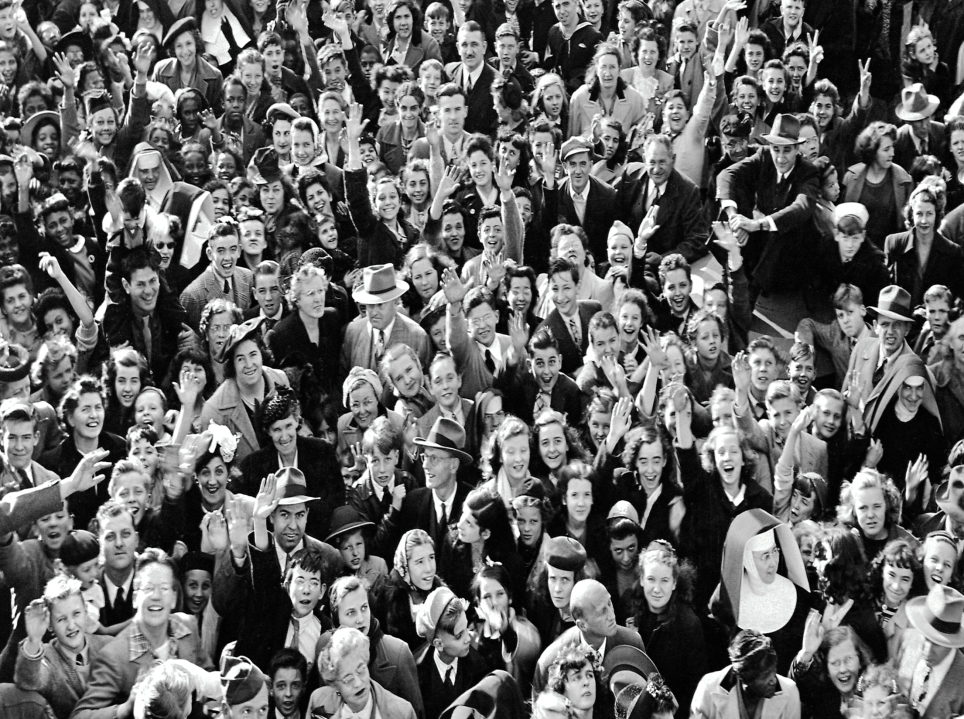 Perfil sociodemográfico
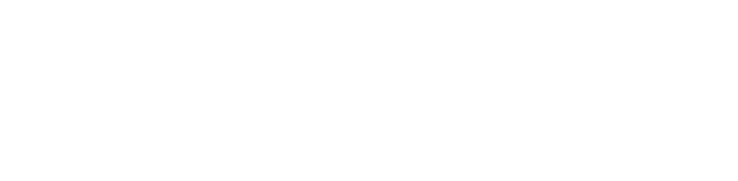 Perfil sociodemográfico
Por edad
Porcentaje
n=1208
Perfil sociodemográfico
Por escolaridad
Ocupación
Porcentaje
n=1208
Tipo de localidad
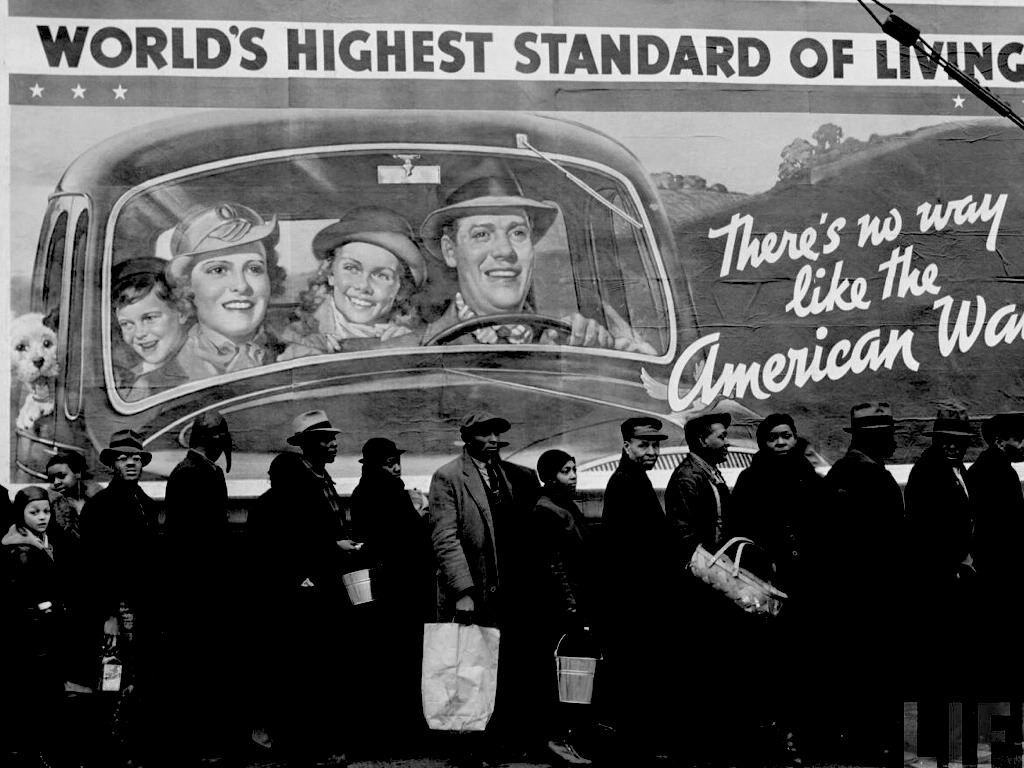 La educación superior y su impacto en el nivel de vida de las personas
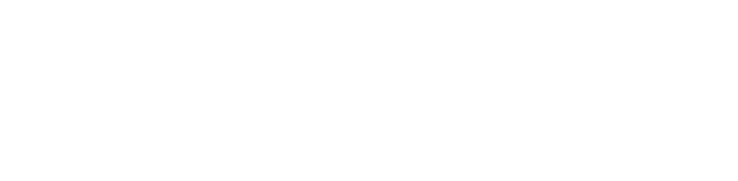 Perspectiva de la Educación Superior en México
Los puntajes se obtuvieron a partir de la conversión de una escala Likert.
n=1176
Estudiar una licenciatura contribuye de manera importante a elevar el nivel de vida de las personas
Agrupado por región
Puntuación
n=1176
Estudiar una licenciatura contribuye de manera importante a elevar el nivel de vida de las personas
Agrupado por escolaridad
n=1180
Estudiar una licenciatura contribuye de manera importante a elevar el nivel de vida de las personas
Agrupado por ingreso del hogar
n=1180
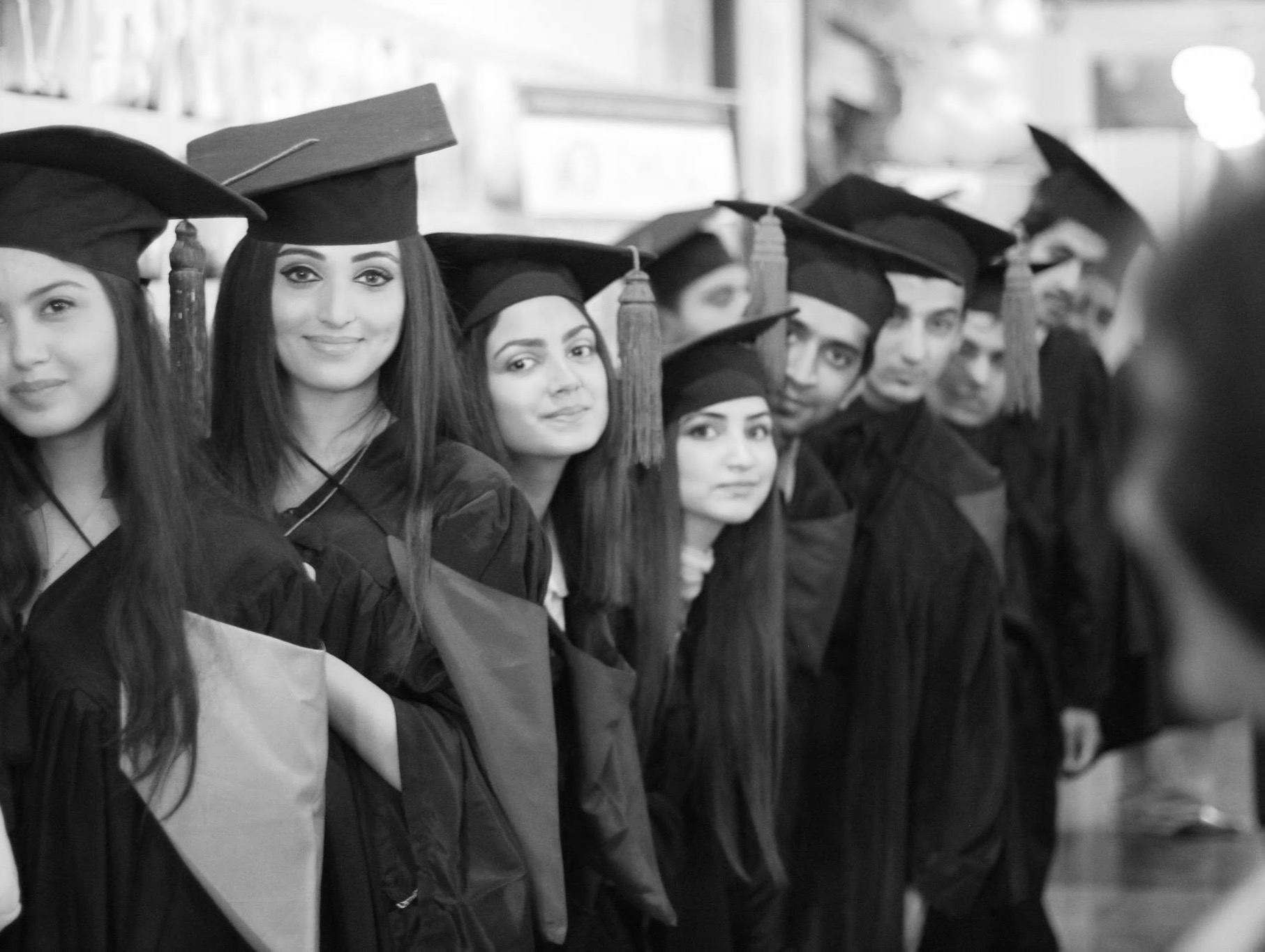 La educación superior y su impacto en la empleabilidad
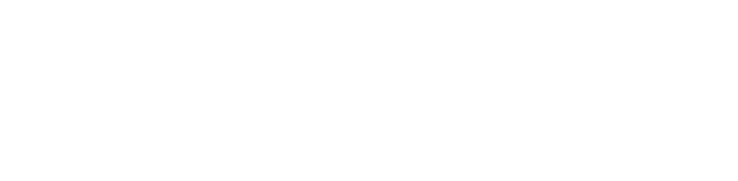 Estudiar una licenciatura garantiza tener un mejor trabajo
n=1200
Estudiar una licenciatura garantiza tener un mejor trabajo
Agrupado por nivel de escolaridad
n=1180
Estudiar una licenciatura garantiza tener un mejor trabajo
Agrupado por ingreso del hogar
n=1180
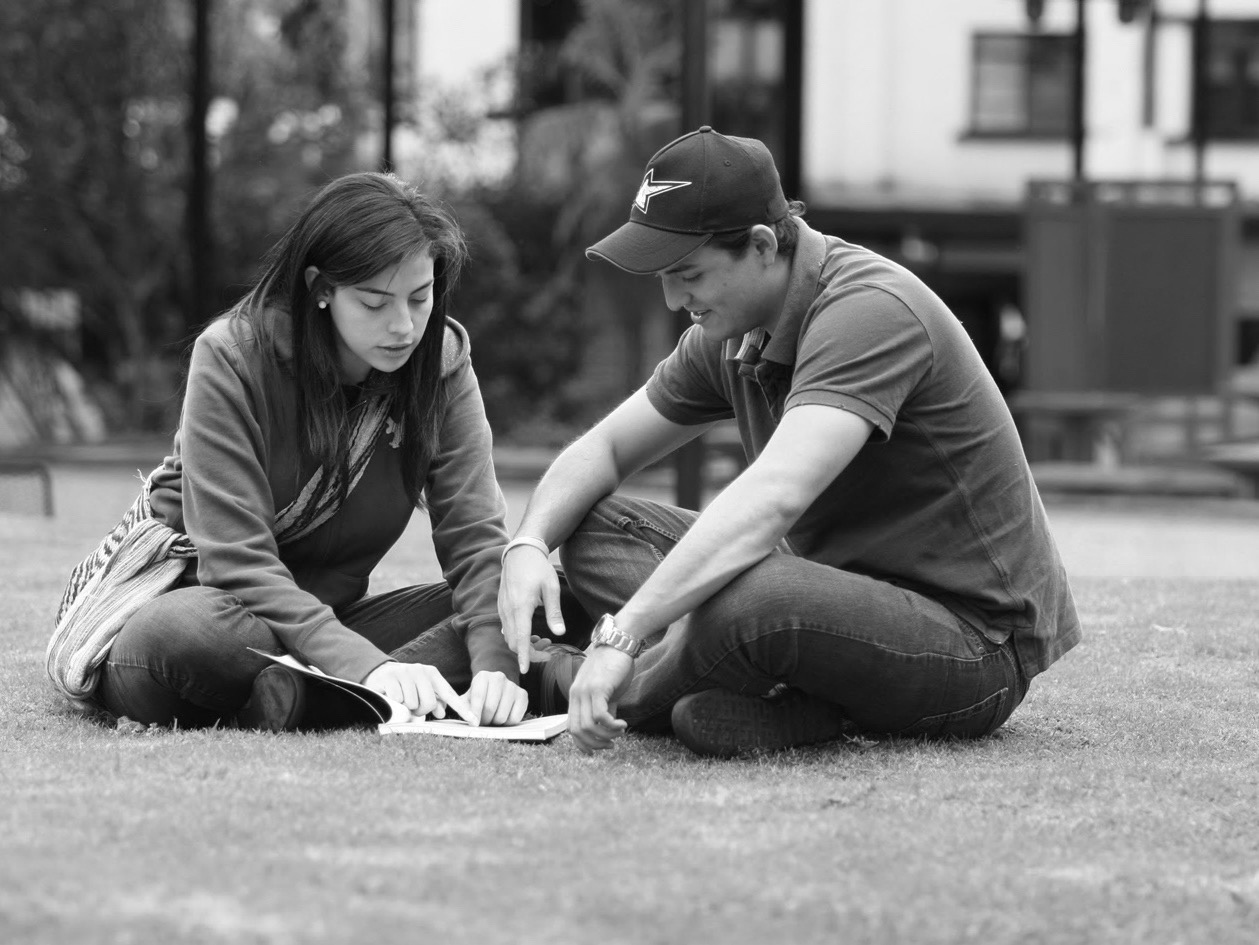 La educación superior como respuesta a las necesidades del país
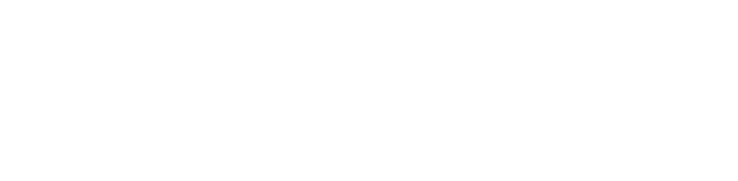 La oferta de educación superior responde a las necesidades de nuestro país
n=1200
La oferta de educación superior responde a las necesidades de nuestro país
Agrupado por nivel de escolaridad
n=1180
La oferta de educación superior responde a las necesidades de nuestro país
Agrupado por ingreso del hogar
n=1180
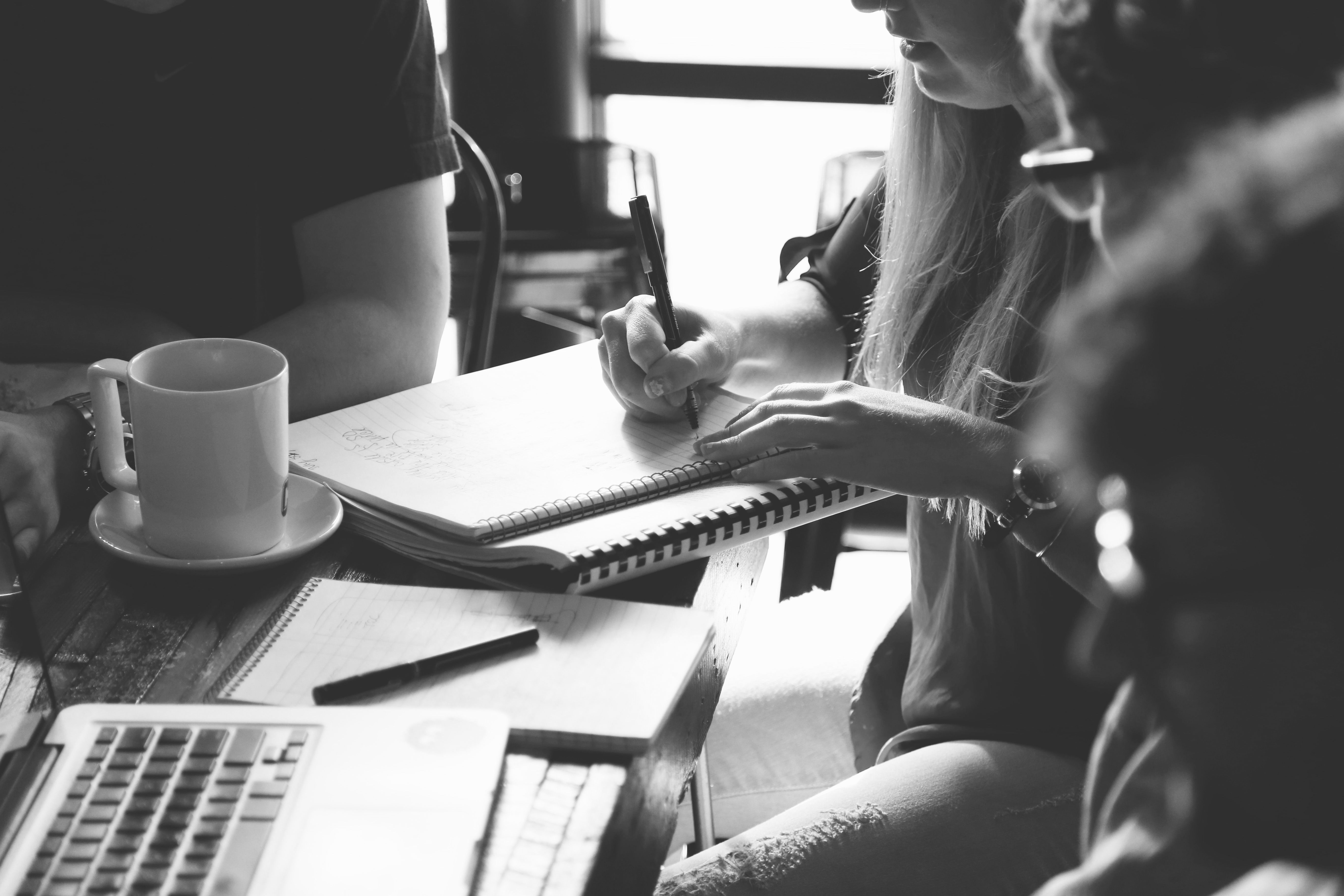 Percepción sobre la importancia de la educación superior y sus variantes en nuestro país
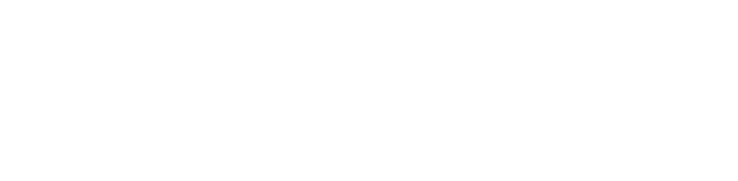 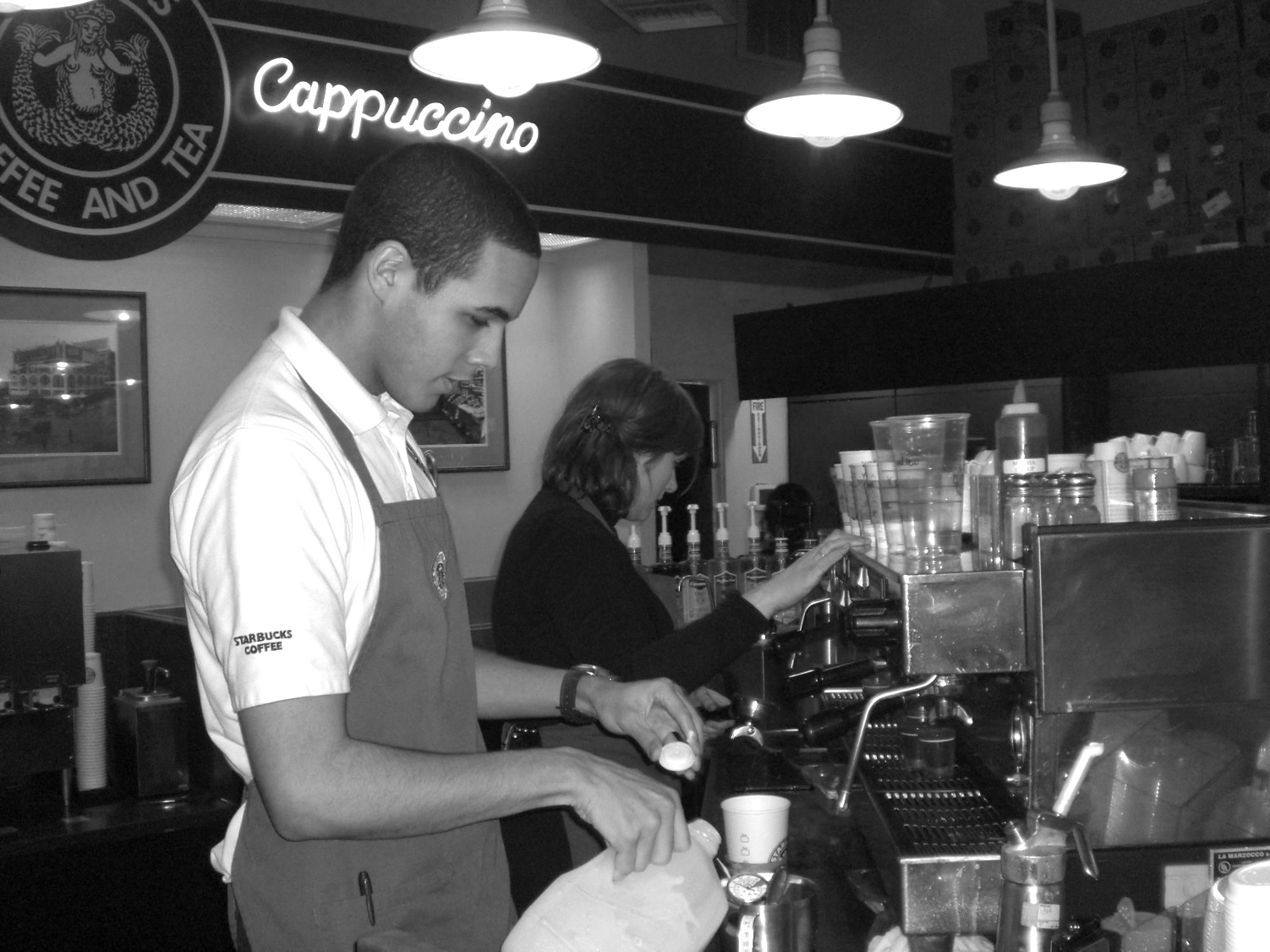 ESTUDIAR TIEMPO COMPLETO O TRABAJAR MIENTRAS ESTUDIA
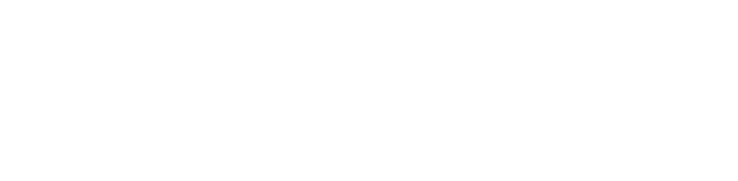 ¿Qué recomendaría a un amigo:  dedicarse a sus estudios o  trabajar mientras estudia Por tipo de localidad
Porcentaje
n=1168
¿Qué recomendaría a un amigo: dedicarse a sus estudios o trabajar mientras estudia? Por región
n=1168
Porcentaje
¿Qué recomendaría a un amigo:  dedicarse a sus estudios o trabajar  mientras estudia? Por ingreso familiar
Porcentaje
n=1168
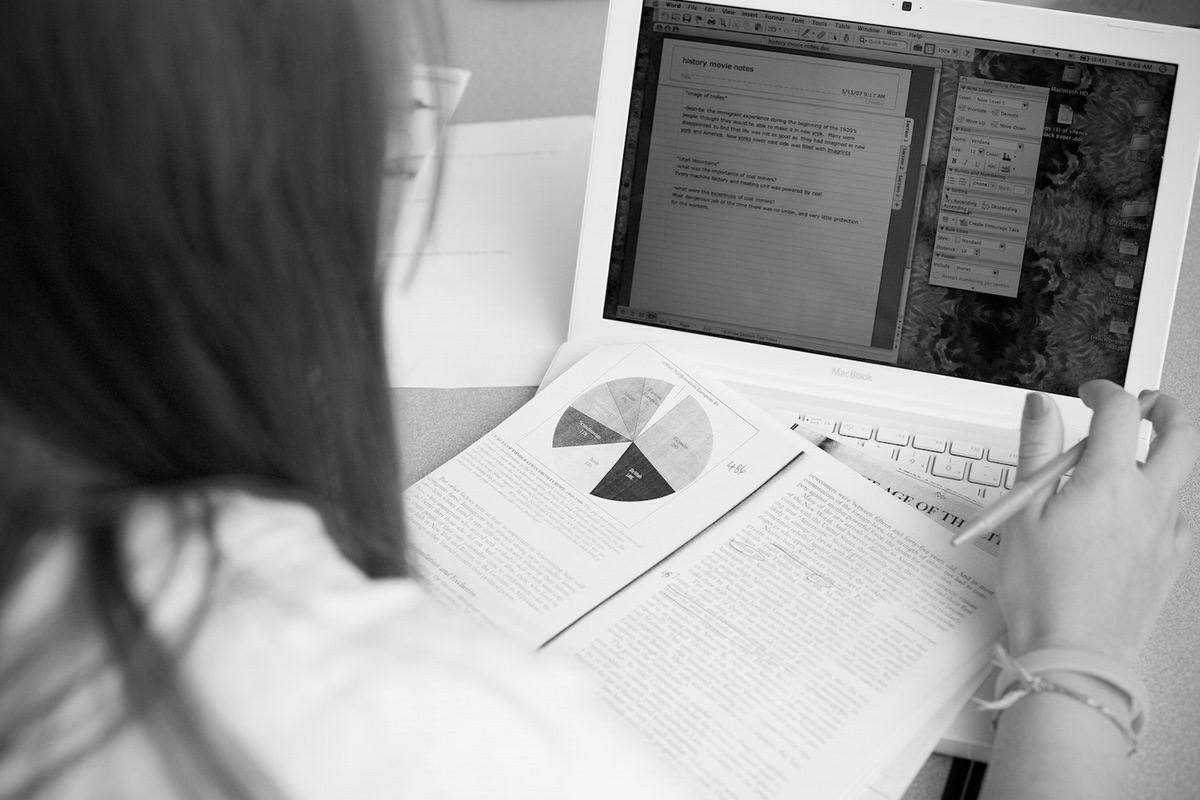 PROGRAMA TRADICIONAL VS. PROGRAMA EN LÍNEA
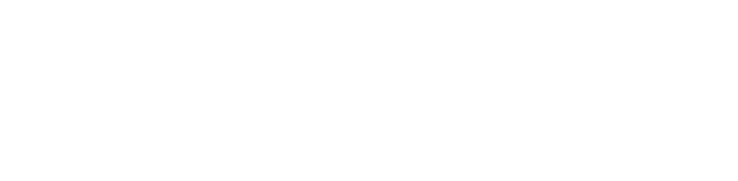 ¿Qué recomendaría a un amigo: estudiar un programa tradicional (acuda a clases) o  estudiar en línea? por tipo de localidad
n=1142
¿Qué recomendaría a un amigo: estudiar un programa tradicional (acuda a clases) o  estudiar en línea por Región
Porcentaje
n=1142
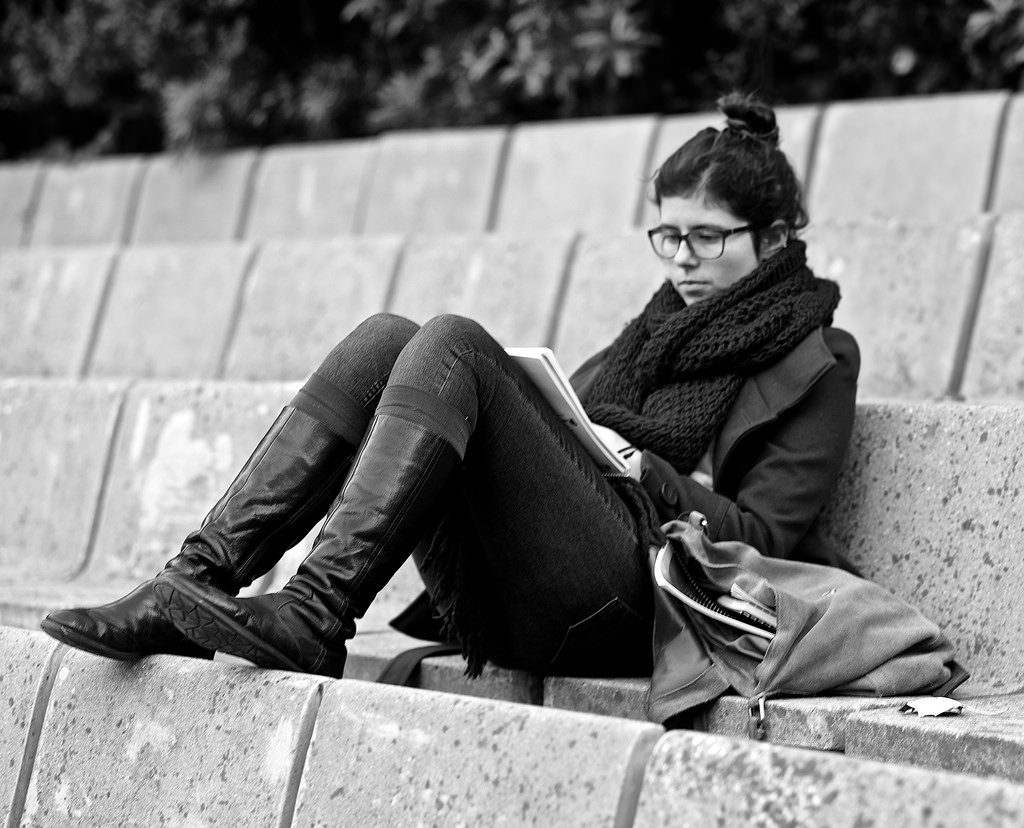 UNIVERSIDAD PÚBLICA VS. PRIVADA
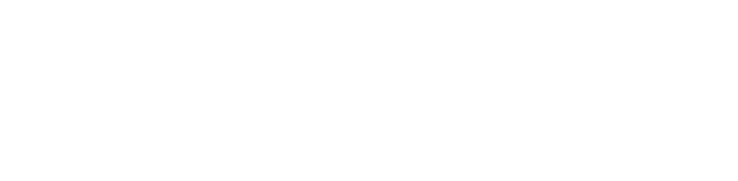 ¿Qué recomendaría a un amigo: estudiar en una universidad pública o una universidad privada? por tipo de localidad
Porcentaje
n=1140
¿Qué recomendaría a un amigo: estudiar en una universidad pública o una universidad privada? Por región
Porcentaje
n=1140
¿Qué recomendaría a un amigo: estudiar en una universidad pública o una universidad privada? Por ingreso del hogar
Porcentaje
Evaluación de universidades públicas y privadas
Calidad de la formación técnica impartida a sus alumnos por tipo de localidad
Puntaje en escala del 1 al 10
n pública=1093
n privada=1056
Evaluación de universidades públicas y privadas
Calidad de la formación técnica impartida a sus alumnos por Escolaridad
Puntaje en escala del 1 al 10
n pública=1083
n privada=1047
Evaluación de universidades públicas y privadas
Calidad de la formación técnica impartida a sus alumnos por Ingreso del hogar
Puntaje en escala del 1 al 10
n pública=1070
n privada=1035
Evaluación de universidades públicas y privadas
Desarrollo de habilidades como comunicación, trabajo en equipo y liderazgo por Tipo de localidad
Puntaje en escala del 1 al 10
n pública=1075
n privada=1046
Evaluación de universidades públicas y privadas
Desarrollo de habilidades como comunicación, trabajo en equipo y liderazgo por Escolaridad
Puntaje en escala del 1 al 10
n pública=1065
n privada=1037
Evaluación de universidades públicas y privadas
Desarrollo de habilidades como comunicación, trabajo en equipo y liderazgo por Ingreso del hogar
Puntaje en escala del 1 al 10
n pública=1053
n privada=1024
Evaluación de universidades públicas y privadas
Manejo del Inglés por Tipo de Localidad
Puntaje en escala del 1 al 10
n pública=1073
n privada=1051
Evaluación de universidades públicas y privadas
Manejo del Inglés por Tipo de Escolaridad
Puntaje en escala del 1 al 10
n pública=1063
n privada=1042
Evaluación de universidades públicas y privadas
Manejo del Inglés por Ingreso del Hogar
Puntaje en escala del 1 al 10
n pública=1053
n privada=1029
Evaluación de universidades públicas y privadas
Oportunidades de empleo al concluir la carrera por Tipo de Localidad
Puntaje en escala del 1 al 10
n pública=1117
n privada=1085
Evaluación de universidades públicas y privadas
Oportunidades de empleo al concluir la carrera por Escolaridad
Puntaje en escala del 1 al 10
n pública=1107
n privada=1076
Evaluación de universidades públicas y privadas
Oportunidades de empleo al concluir la carrera por Ingreso del Hogar
Puntaje en escala del 1 al 10
n pública=1195
n privada=1064
Evaluación de universidades públicas y privadas
Prestigio por Tipo de Localidad
Puntaje en escala del 1 al 10
n pública=1101
n privada=1091
Evaluación de universidades públicas y privadas
Prestigio por Escolaridad
Puntaje en escala del 1 al 10
n pública=1091
n privada=1081
Evaluación de universidades públicas y privadas
Prestigio por Ingreso del Hogar
Puntaje en escala del 1 al 10
n pública=1079
n privada=1068
Conclusiones
Se registran diferencias importantes en la percepción de la educación superior en nuestro país entre diferentes segmentos de la población. En general, a menor nivel de educación, mejores expectativas de lo que la educación profesional puede ofrecer en materia de empleabilidad y nivel de vida. 
No cabe duda que la región del país en que habitan los mexicanos es también un factor que genera diferencias importantes en la percepción. Quienes viven en el norte del país tienen en general, una mejor percepción de la influencia que tiene en la empleabilidad y calidad de vida, el contar con estudios profesionales. 
A pesar de que la educación en instituciones privadas tiene mejor prestigio, la recomendación de la población en general es a estudiar en una institución pública, presumiblemente por que se considera que el acceso es más sencillo y el costo menor.
Conclusiones
La modalidad de educación tradicional (presencial) sigue siendo preferida por los mexicanos independientemente del segmento al que pertenezcan. 
Estudiar una licenciatura parece asegurar una mejor calidad de vida y mejores expectativas para quién la estudia. No obstante, se considera que la oferta que tiene el país no es suficiente para cubrir las necesidades de los estudiantes. 
Sin duda la educación superior en México enfrenta retos importantes como ofrecer alternativas que respondan a las necesidades del país y de los estudiantes, de manera que esa oferta favorezca el crecimiento profesional de sus estudiantes,  amplíe y mejores sus opciones de empleo y con ello potencialice el desarrollo del país, con una clara contribución en materia de movilidad social.